TIẾNG VIỆT 1
Tập 2
Tuần 32
Tập đọc: Cuộc thi không thành
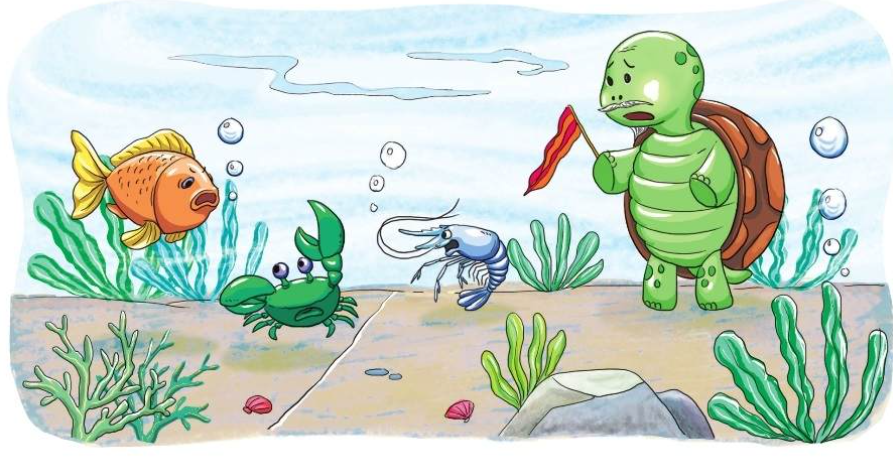 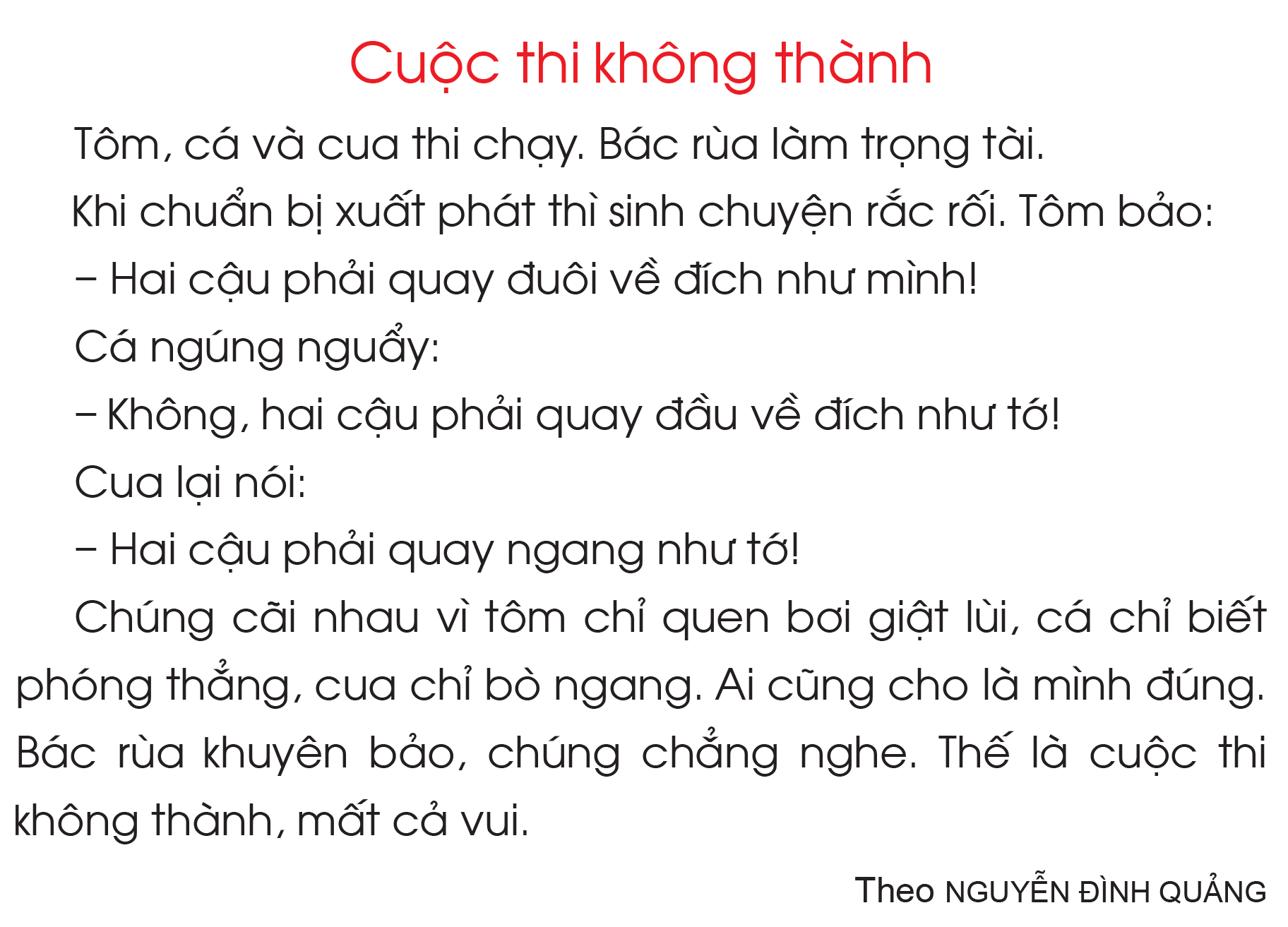 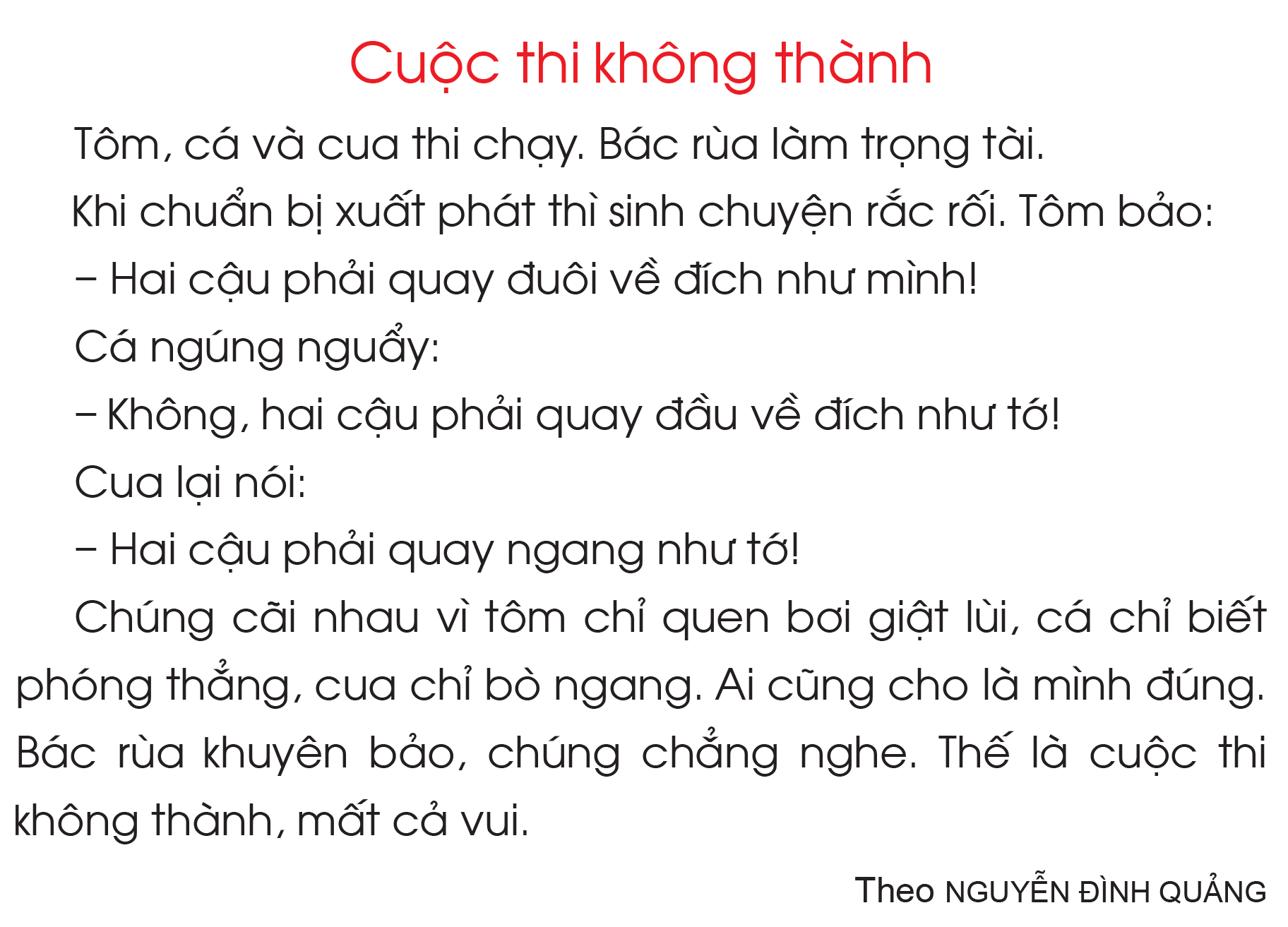 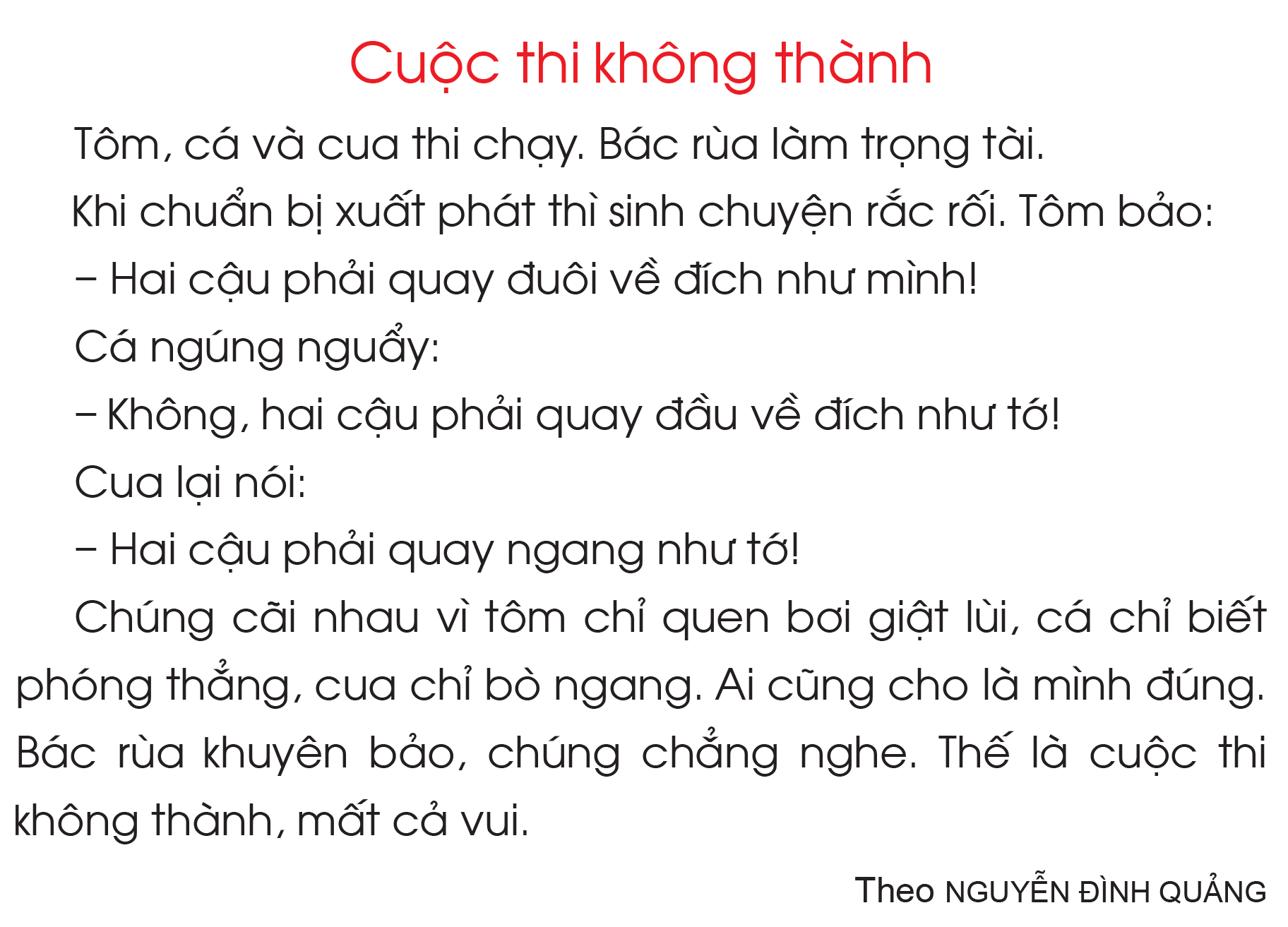 LUYỆN ĐỌC CÂU
Cua lại nói:
   - Hai cậu phải quay ngang như tớ!
   Chúng cãi nhau vì tôm chỉ quen bơi giật lùi, cá chỉ biết phóng thẳng, cua chỉ bò ngang.
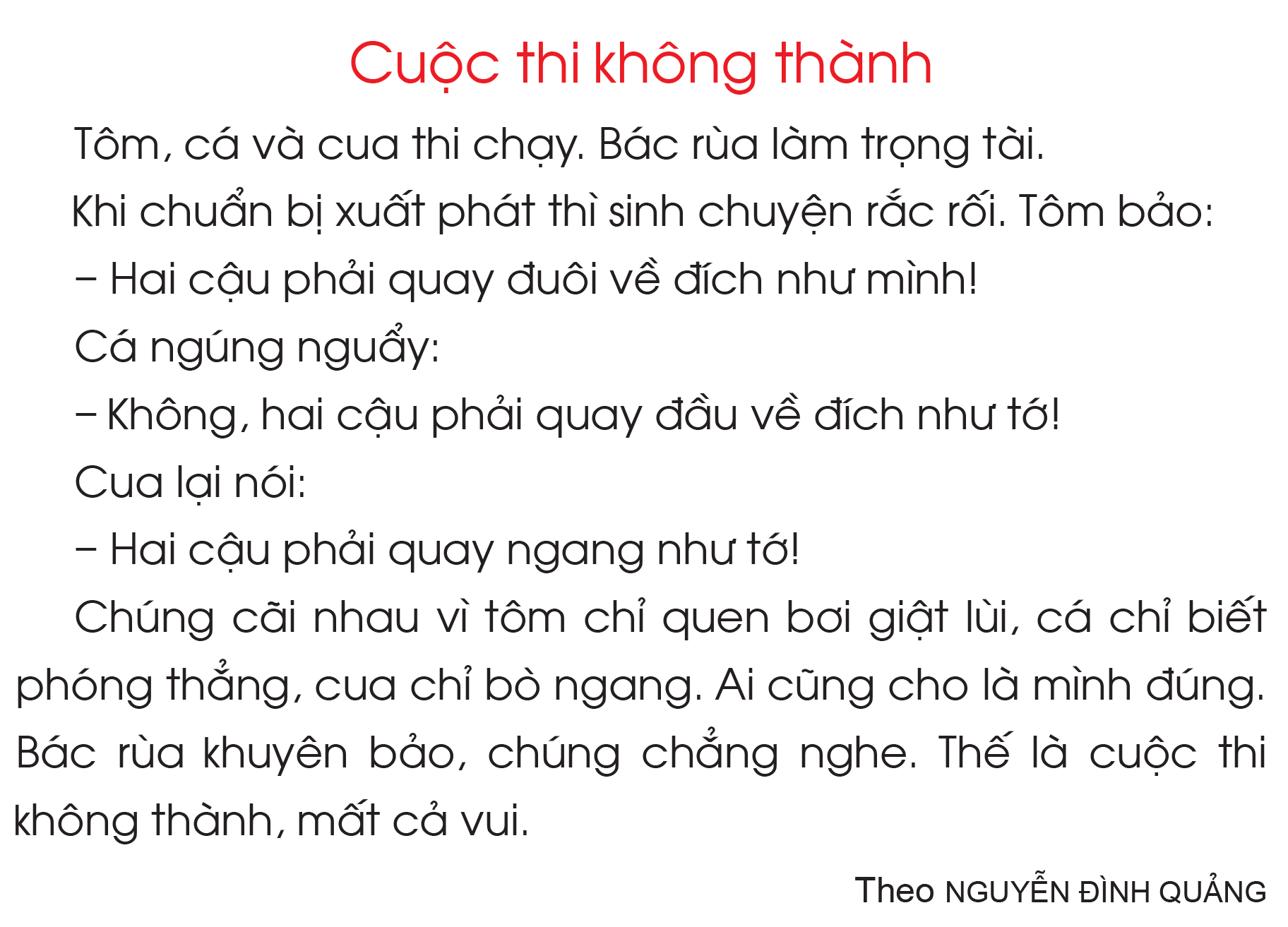 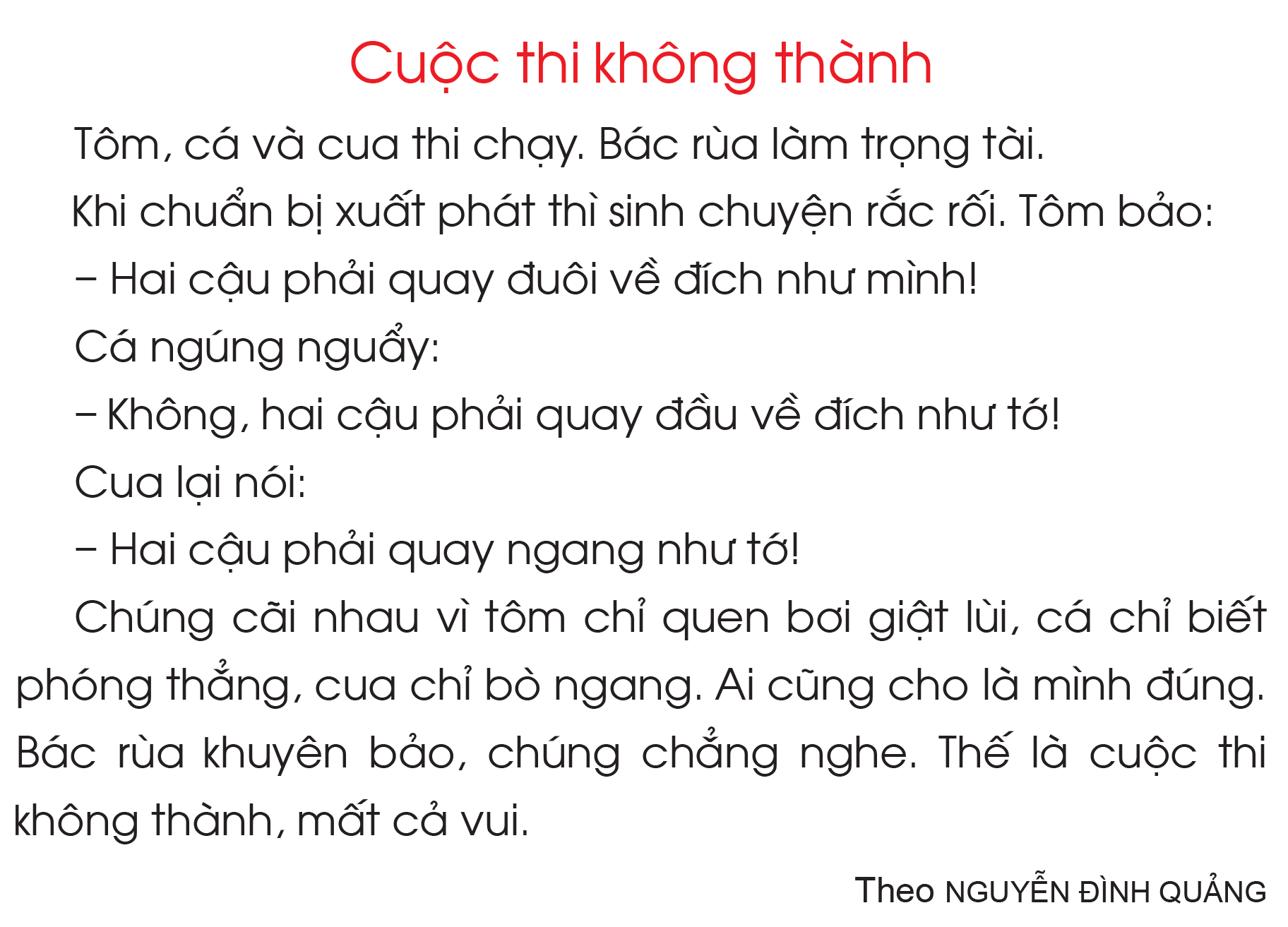 1
2
3
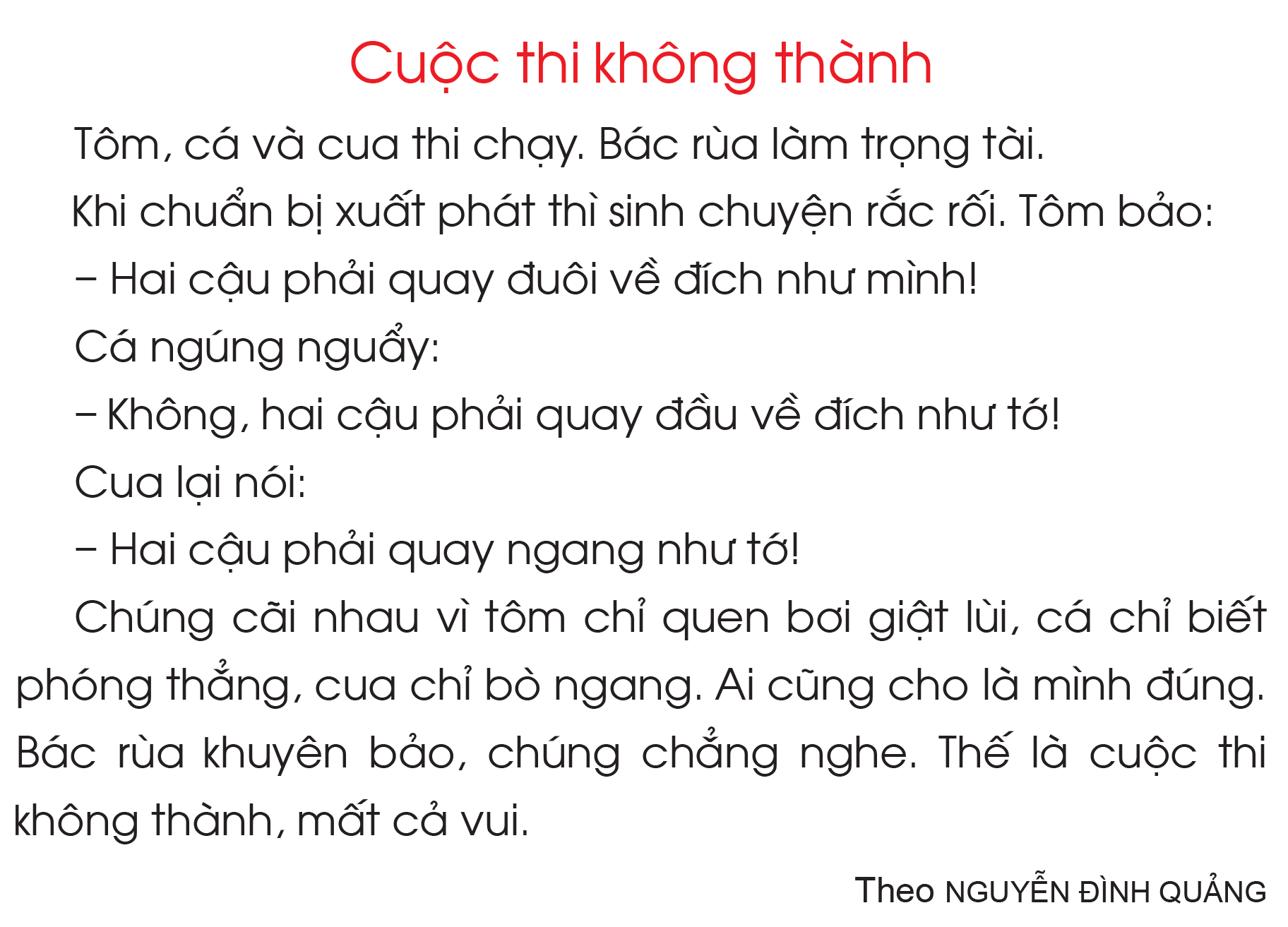 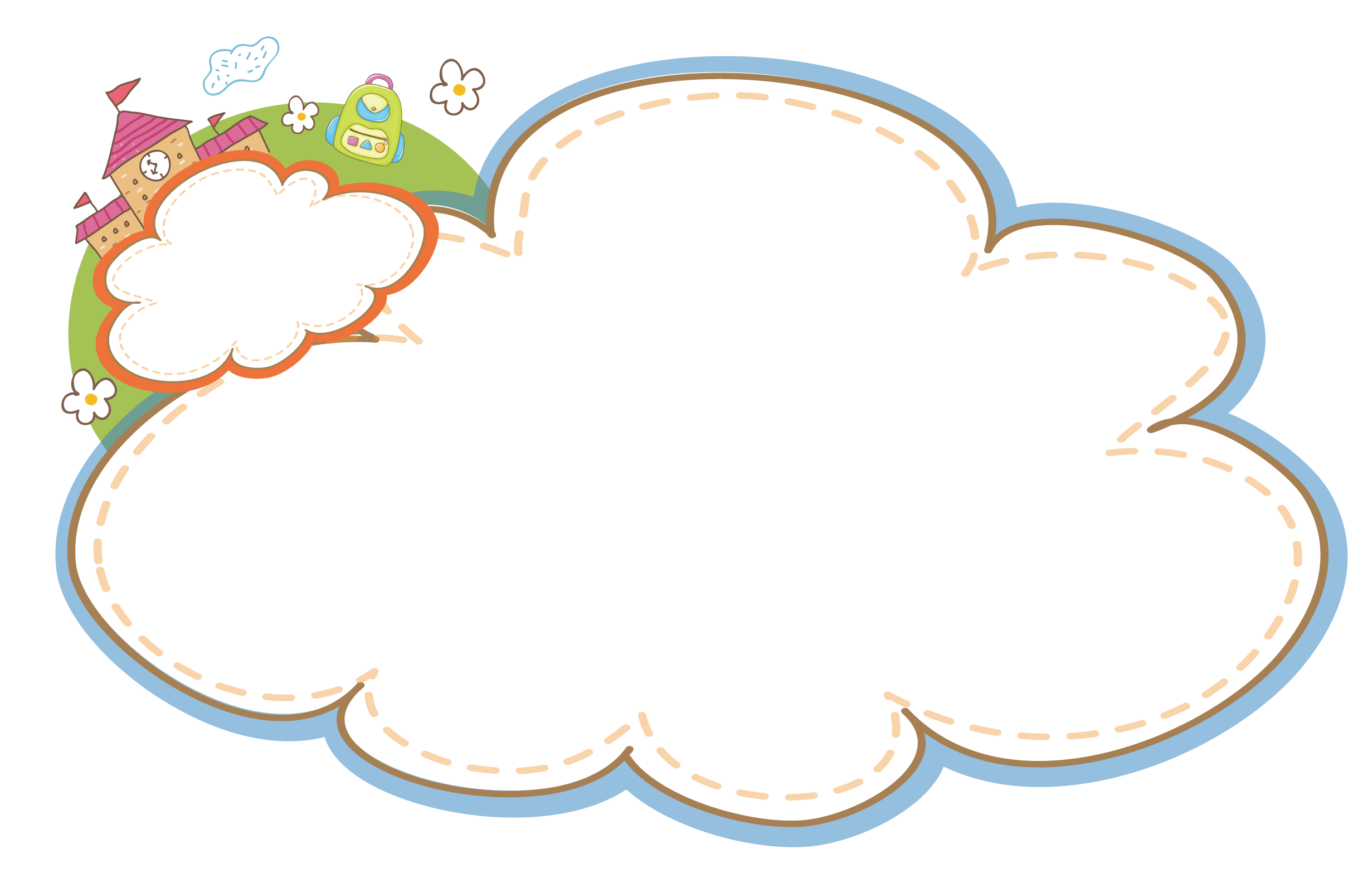 TÌM HIỂU BÀI
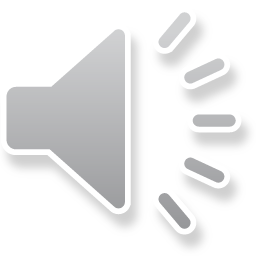 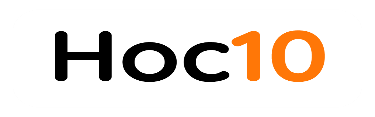 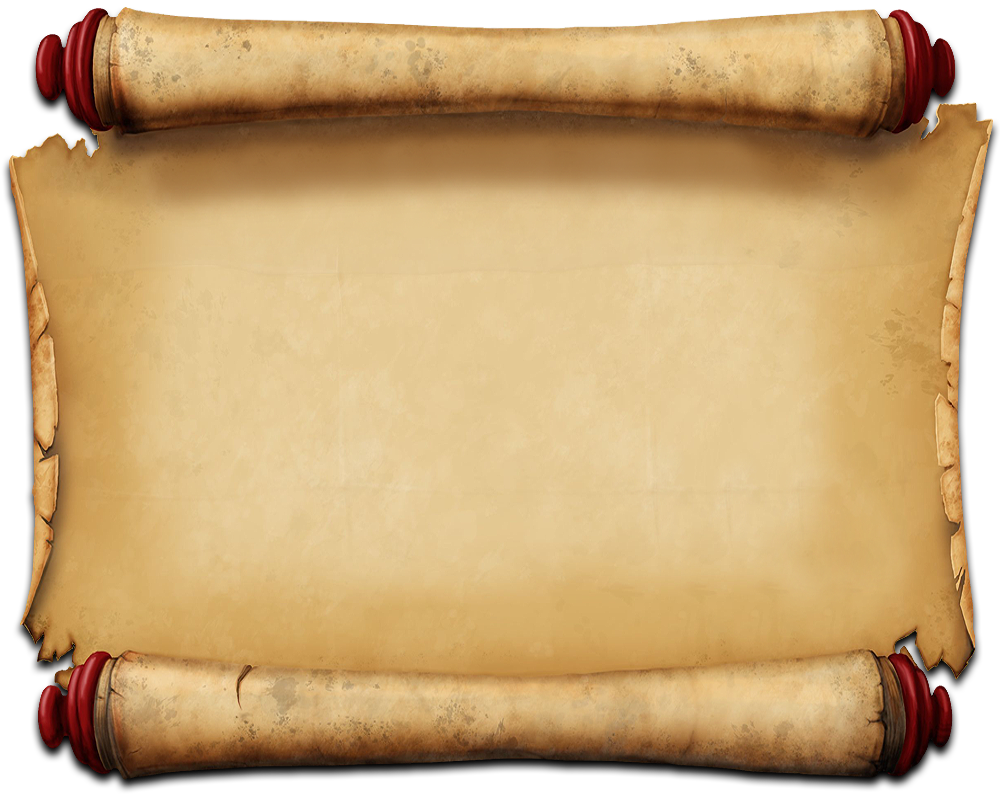 Tôm, cá và cua định làm gì?
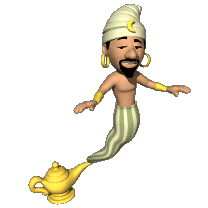 Thi chạy
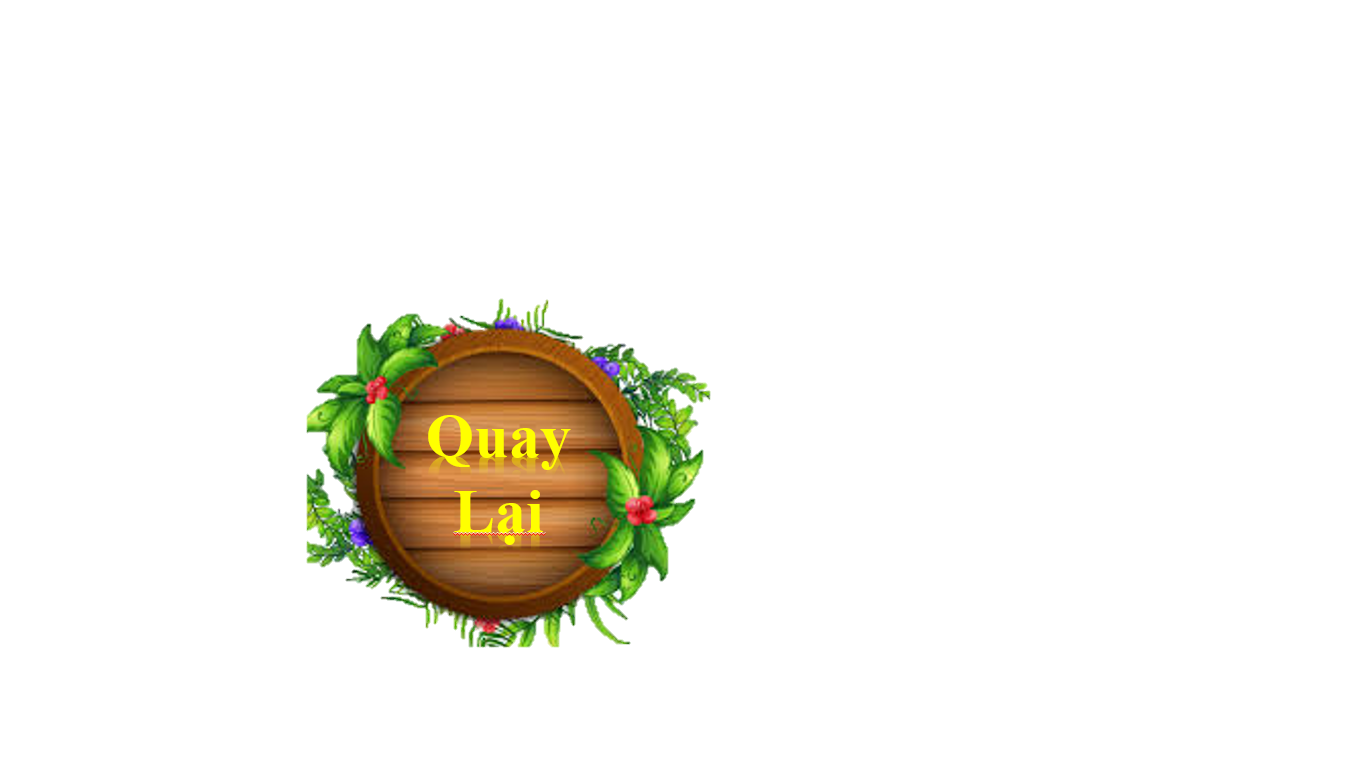 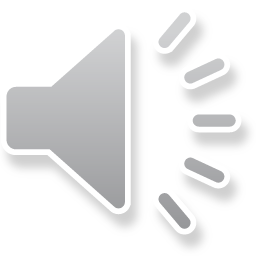 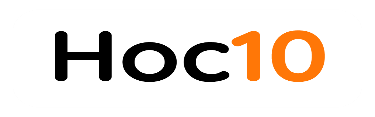 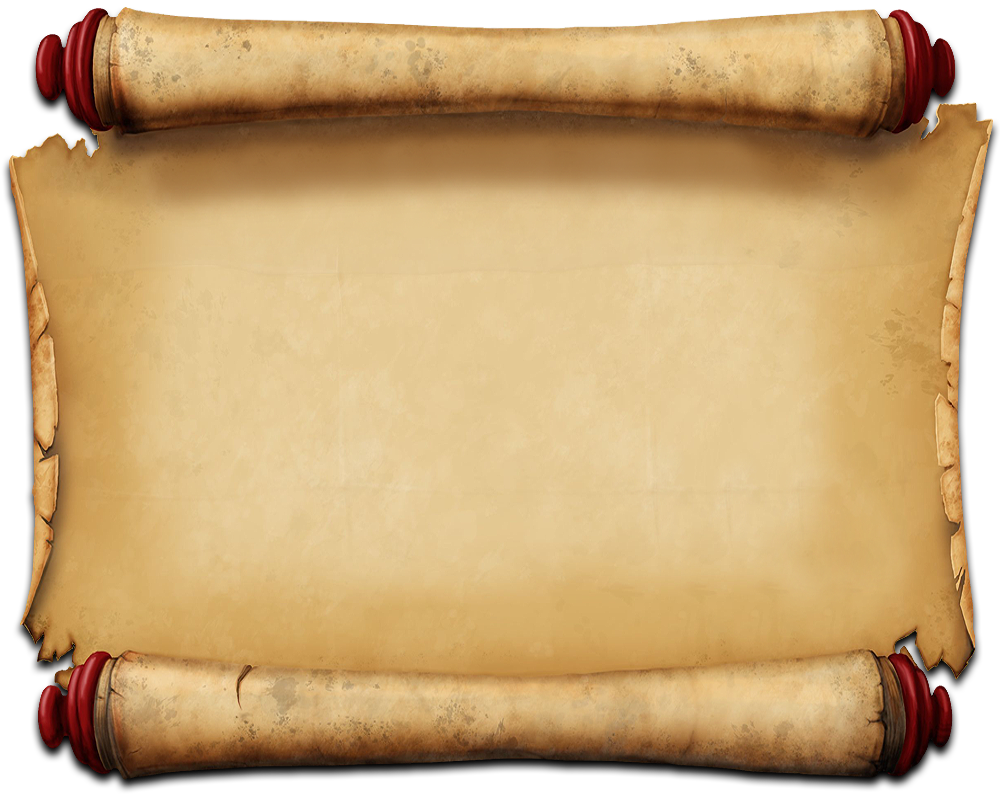 Vì sao cuộc thi của ba bạn không thành?
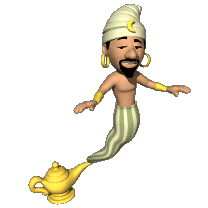 Vì bạn nào cũng đòi bạn khác “chạy” theo cách của mình.
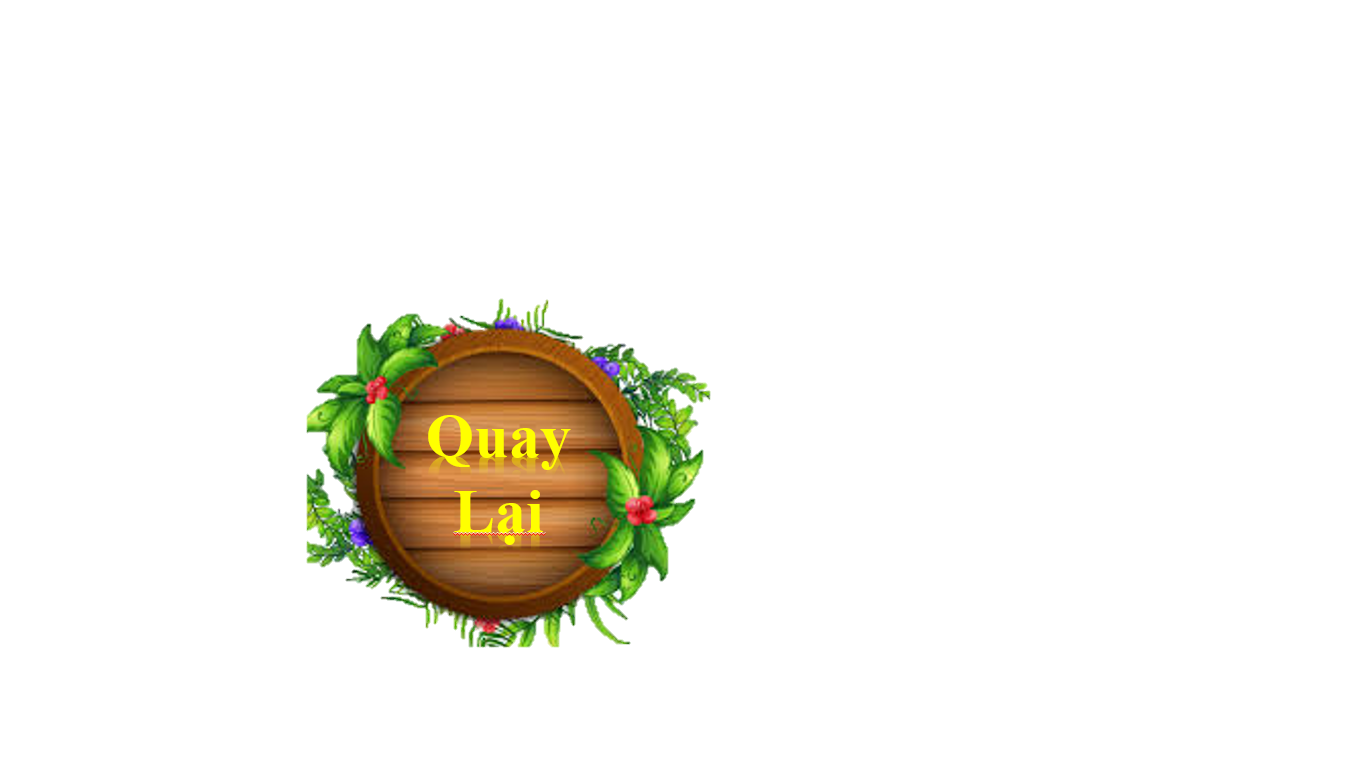 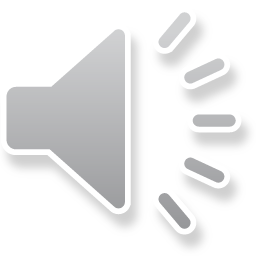 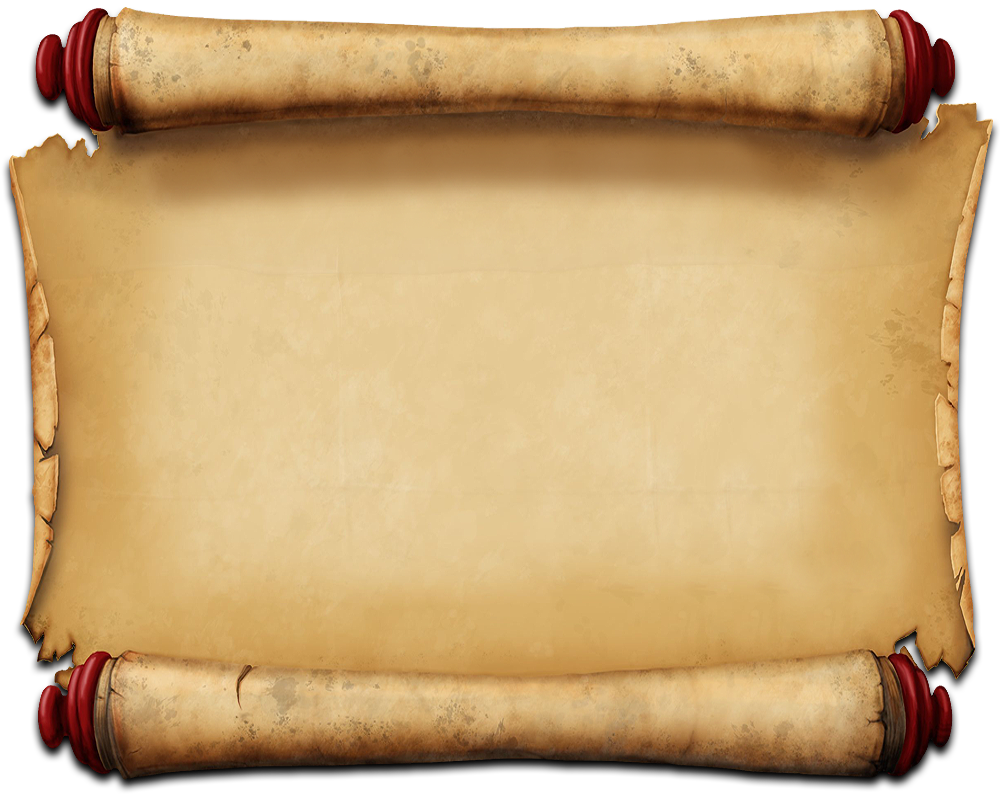 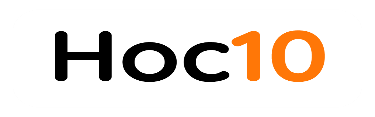 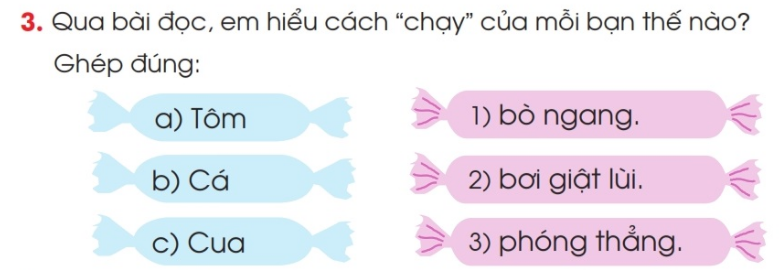 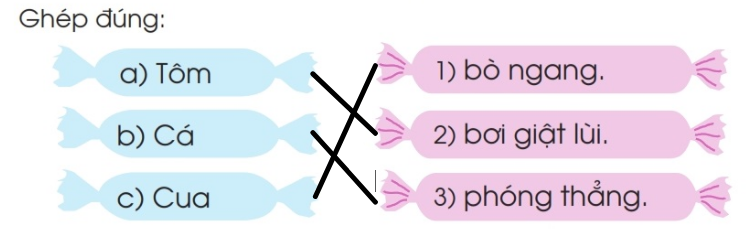 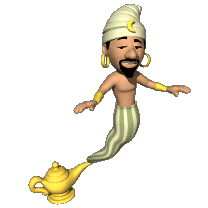 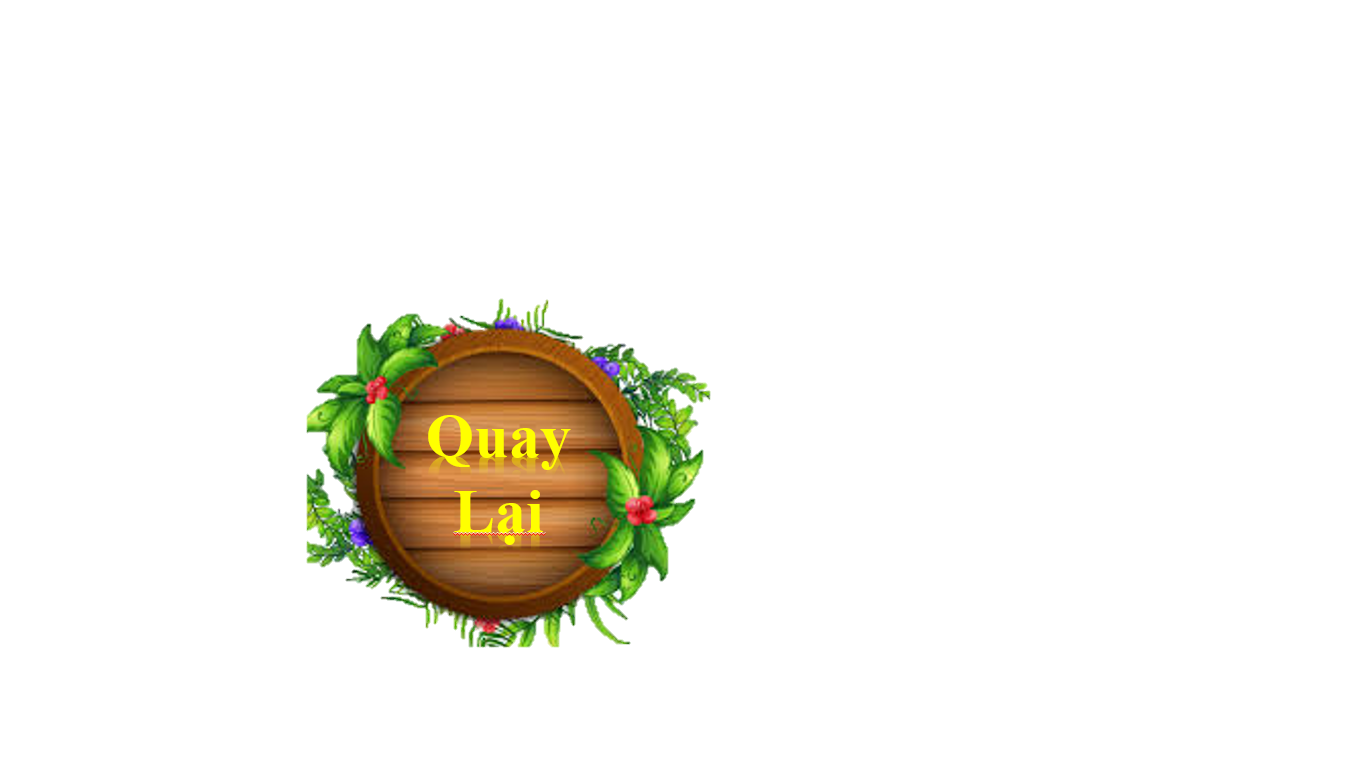